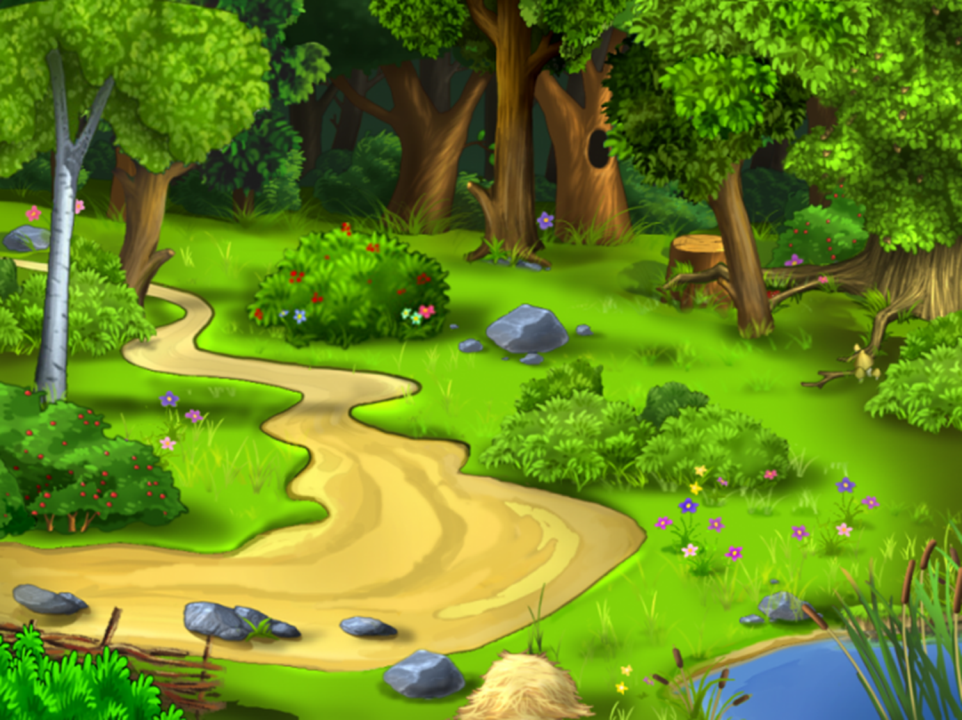 «Дикие и домашние животные» 
Электроно образовательный ресурс
Автор: 
Е. Б. Андриясова
Воспитатель высшей квалификационной категории
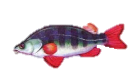 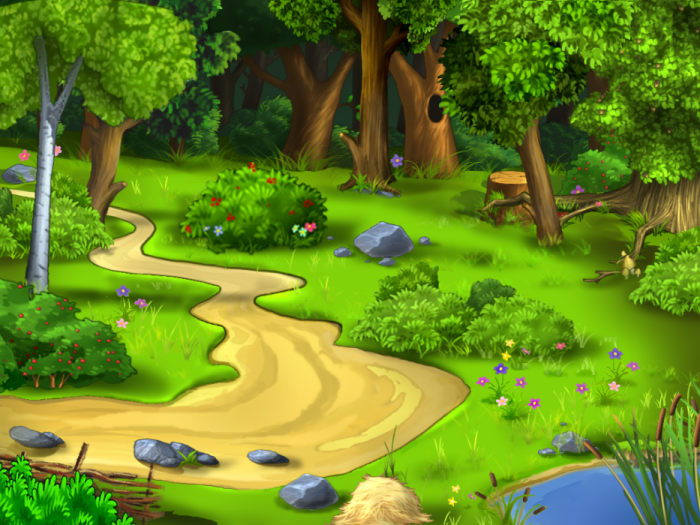 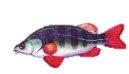 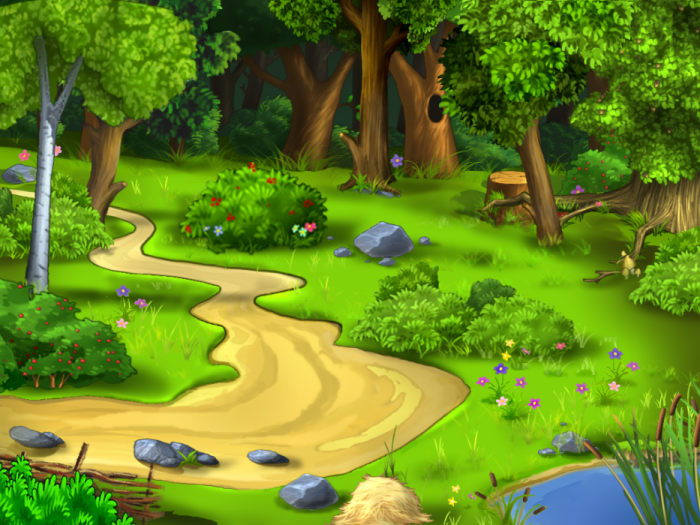 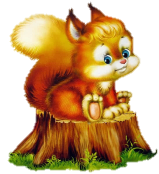 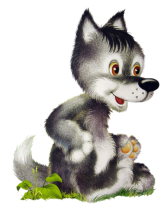 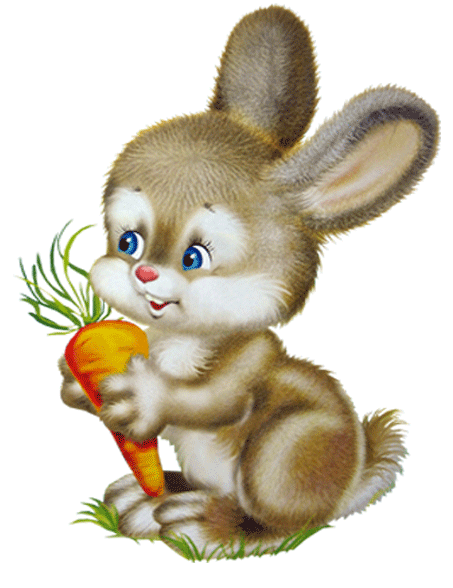 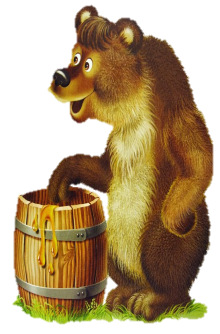 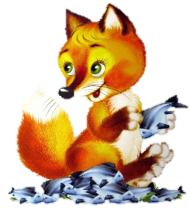 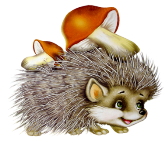 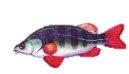 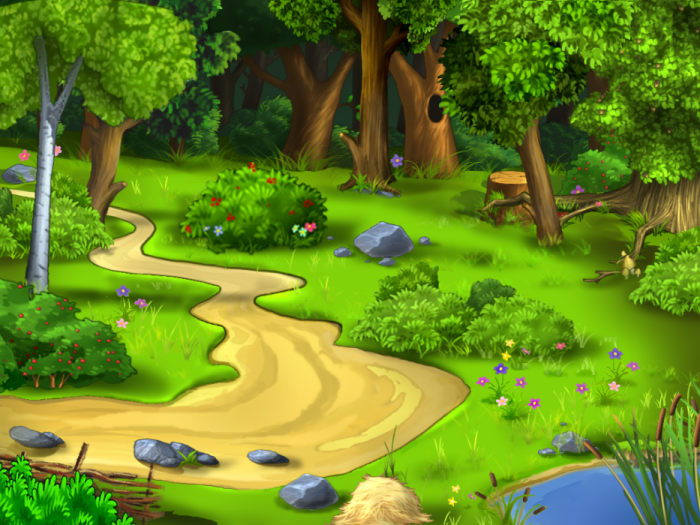 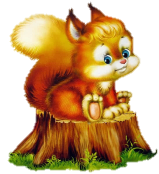 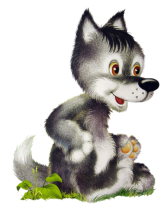 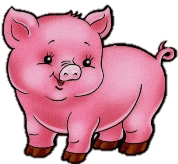 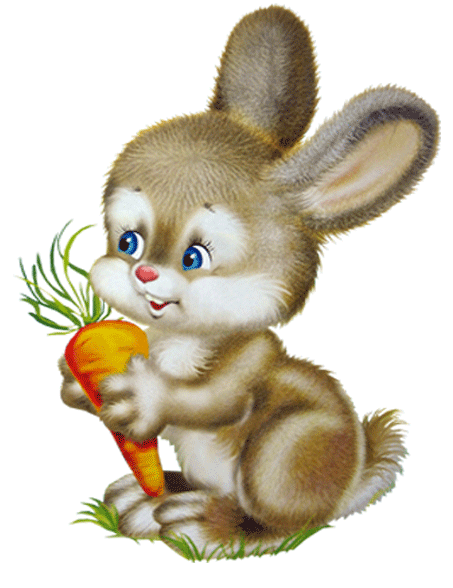 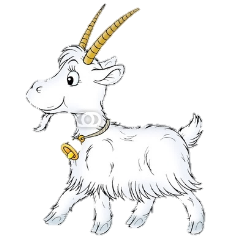 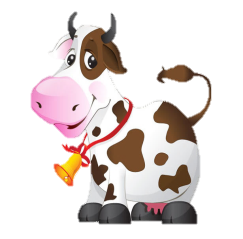 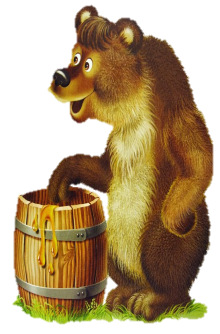 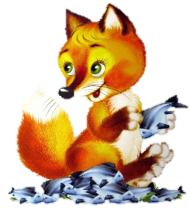 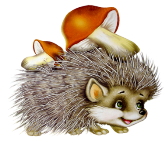 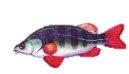 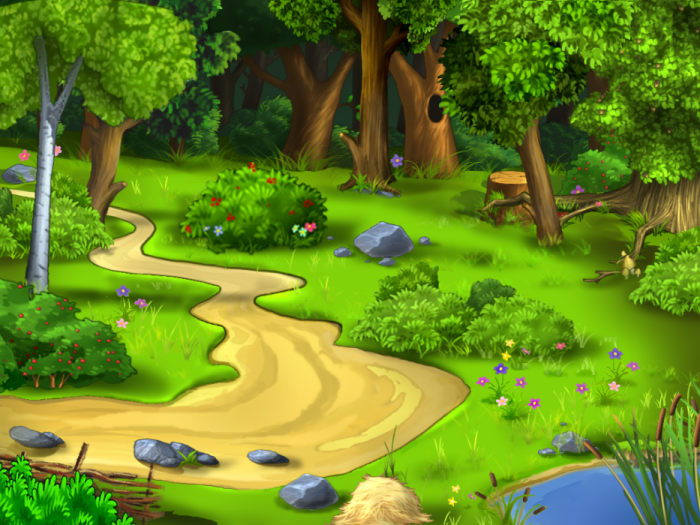 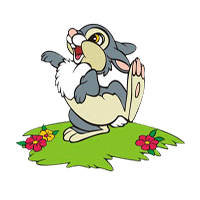 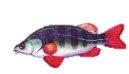 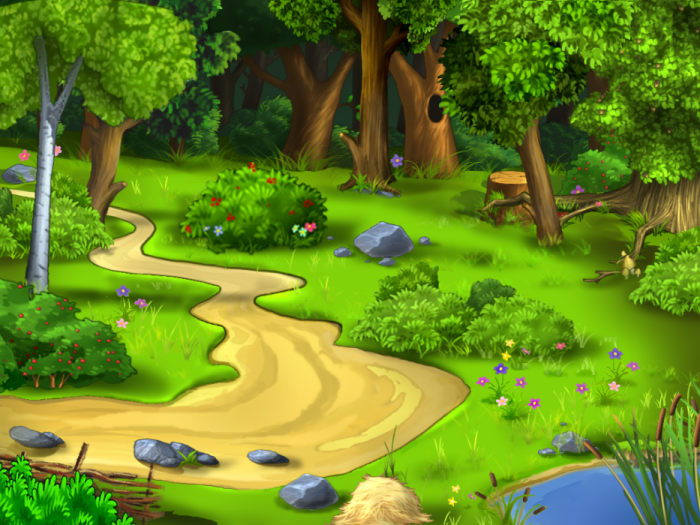 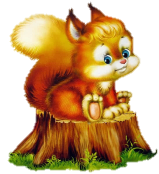 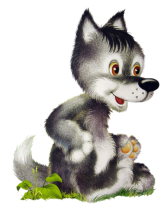 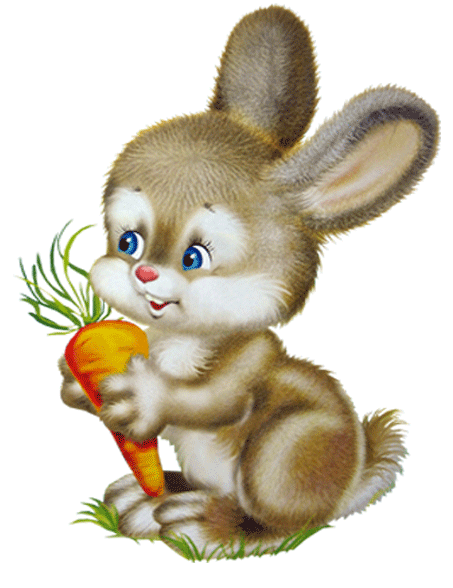 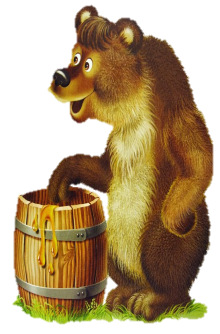 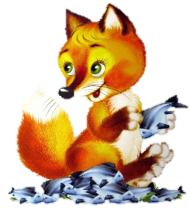 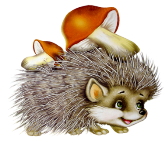 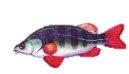